Государственное образовательное учреждение  «Тверской областной институт усовершенствования учителей»
«Организация деятельности субъектов образовательного процесса по сопровождению обучающегося с нарушениями опорно-двигательного аппарата (НОДА) на примере изучения русского языка»
Из опыта работы МОУСОШ№ 21 г.Твери педагога-психолога Спиридоновой Е.А.
Индивидуальное обучение
В вашем классе есть ученик, имеющий особые образовательные потребности (ограниченные возможности здоровья, имеющий существенные проблемы в знании предмета русского языка). Предложите решение, предусматривающее индивидуальное сопровождение данного ученика в процессе изучения русского языка в урочное и внеурочное время.
Введение
Очевидно, что в современном обществе образование лиц с ограниченными возможностями здоровья (ОВЗ) и инвалидов рассматривается одним из приоритетных направлений  деятельности системы образования Российской Федерации (ФЗ-273 от 29 декабря 2012 года, письмо ИР-535/07 от 7 июня 2013 года «О коррекционном и инклюзивном образовании детей».  
Образовательная интеграция признаётся сегодня объективной реальностью и ставит систему образования перед необходимостью переосмысления позиции педагога в образовательном процессе, поиска путей работы в новых условиях с иными детьми.
Группа детей с ограниченными возможностями здоровья чрезвычайно неоднородна и определяется разнообразием видов  психофизического развития (нарушения слуха, зрения и т.д.) Нас же интересует ребёнок с нарушением опорно-двигательного аппарата (НОДА). Кроме того, выраженный диапазон различий имеет место быть  и в каждой категории детей с ОВЗ.
 В нашем случае, это четвероклассник с врождённым дефектом развития верхних конечностей, без интеллектуальных нарушений, но имеющий существенные проблемы в знании предмета русского языка. Это обстоятельство определяет необходимость разработки и внедрения в практику программы организации деятельности субъектов образовательного процесса по сопровождению ребёнка с НОДА.
Актуальность проблемы
Почему же  ученик с НОДА не усваивает учебную программу по русскому языку, как ему помочь в этом?
Эти вопросы не раз вставали перед  учителем и обращали к поиску эффективных средств  обучения ученика с НОДА по русскому языку.
Основная проблема – это несоответствие структуры образовательного пространства массовой школы, традиционных форм изучения русского языка с особенностями личности данного ребенка.  Затруднения в обучении связаны, в первую очередь , с состоянием физического и психического здоровья ребёнка:
- сложности в начертании многих букв алфавита 
- невозможность быстрого письма в силу особого строения кисти рук
- нарушения в развитии  устной речи (звукопроизношение)
- сложности с запоминанием правил русского языка
- сложности в грамотном письме
В связи с этим совершенно необходима специальная «поддерживающая» работа, помогающая ребёнку  с НОДА успешно осваивать учебный материал по русскому языку. Нужны дополнительные упражнения, в которые заключена продуманная система помощи ребенку, заключающая в серии «подсказок», в основе которых лежит последовательность операций, необходимых для успешного обучения. Кроме того, этому ребёнку необходимо большее количество времени  на изучение русского языка .
Цель:
разработать и внедрить в практику программу организации деятельности субъектов образовательного процесса по сопровождению ребёнка с НОДА на примере изучения русского языка
Задачи:
1.Создание условий для успешного усвоения учащимися с НОДА учебной программы по русскому языку:

-Разработка индивидуального образовательного маршрута.
-Отбор педагогических технологий для организации учебного процесса и повышение мотивации у  данного ученика по русскому языку. Первичная диагностика пробелов знаний по русскому языку.
-Реализация  индивидуального обучения посредством коррекционной работы учителя, психолога, логопеда, педагога по дополнительному образованию.
-Повторная диагностика и результативность.

2.Формирование ответственного отношения учащегося к учебному труду.
 3.Повышение учебной мотивации.
Подготовительная работа
1.Первичная психологическая диагностика ( в начале года):-Анкета Н.Г.Лускановой по изучению школьной мотивации.- Выявление самооценки по Дембо-Рубинштейну. - Диагностика  познавательной сферы (Детский вариант Р.Амтхауэра, «Корректурные пробы»-тест Бурдона, методика «10 слов» А.Р. Лурия.)2.Первичная  педагогическая диагностика по выявлению уровня обученности учащегося по русскому языку за 3 класс (итоговый тест по программе 3 класса, годовой диктант за 3 класс)3. Первичое логопедическое обследование.
Основная работа по проблеме
-Составление индивидуального учебного плана 
Подбор необходимого комплекта сопроводительных УМК по предмету в соответствии с ФГОС .
-Коррекционная работа  психолога, логопеда, педагога дополнительного обучения.

-Составление плана дополнительных занятий (курс внеурочной деятельности по русскому языку и чтению « Ключ и заря» Ямшининой)-1 раз в неделю.

-Составление программы кружок «Учись учиться» Языкановой- (общеинтеллектуального направления на развитию памяти, внимания и логики)- 1раз в неделю.

-Разработка уроков русского языка в  нетрадиционной форме:  урок-практикум,урок-путешествие,урок-экскурсия,урок-игра,урок-сказка по русскому языку.
- Разработка методических рекомендаций по данной проблеме.
Структура индивидуального образовательного плана обучающегося с НОДА
- Создание «безбарьерной» среды: специальные приспособления в помещениях школы( в нашем случае такой необходимости не было), оборудование рабочего места-подставка для ног; тактильная поддержка- обувь на липучках, легко, открывающиеся –пенал, папка для тетрадей.
- Организация освоения образовательной программы: задачи по предметной области русского языка, формы организации учебной деятельности и контроля, показатели достижений.
- Психолого-педагогическое сопровождение: направления, задачи, формы, график работы специалистов, критерии достижений; особенности междисциплинарного взаимодействия.

-Формирование социальной компетентности: направления и задачи, ответственные, формы деятельности, показатели и формы оценки достижений.
Этапы    сопровождения
Бланк образовательного маршрута
Карта индивидуального развития ребёнка с НОДА
Индивидуальный учебный план
План работы с учащимся НОДА с трудностями в усвоении русского языка
Сентябрь:

1. Проведение входного контрольного среза знаний учащегося  по основным разделам учебного материала русского языка предыдущих лет обучения.
а) Определение фактического уровня  УУД ребёнка
б) Выявление  уровня развития познавательной сферы учащегося
Сентябрь-октябрь:

2.Установление причин отставания  учащегося через беседы с классным руководителем, родителями и, обязательно, в ходе беседы с самим ребенком.
3. Ликвидация пробелов в знаниях по русскому языку, повторный контроль знаний.
В течение
учебного года.:
4. Дифференцированный подход при организации самостоятельной работы на уроке, включение  посильных  интересных индивидуальных  заданий  данному ученику.
5. Использование  на уроках русского языка различных видов опроса (устный, письменный, индивидуальный и др.) ,  пальчиковой гимнастики и динамических физкультминуток.
6. Регулярный и систематический опрос ребёнка (письменный и устный), анализ результатов и планирование ликвидации пробелов.
7. Систематическая работа с родителями по ликвидации пробелов знаний русского языка дома.
            8. Обязательный тематический учет знаний  учащегося  по предмету русский язык с подробным анализом срезовых работ.
9. Дополнительные (индивидуальные) занятия с психологом, логопедом и педагогом.
10. Обучение ребёнка навыкам самостоятельной работы на уроке русского языка.
Формы организации учебного процесса:
Уроки (традиционные, нетрадиционные);
Внеурочная деятельность;
Индивидуальное обучение;
Занятия по выбору;
Олимпиады по русскому языку « Русский медвежонок»;
Предметные недели по русскому языку
Из опыта работы
Индивидуальные и групповые коррекционно-развивающие  занятия с психологом :
Индивидуально  песочная терапия и пальчиковая гимнастика (1 раз в неделю)-
с группой-посещение кружка  общеинтеллектуального направления«Учись учиться» (развитие познавательной сферы)
Коррекционные занятияс  логопедом  (1раз в неделю)
работа с педагогом дополнительного образования по интересу ребёнка –посещение кружка общекультурного и трудового направления« Мастерилки» 
	(1раз в неделю) 
Внеурочная деятельность с учителем – посещение клуба любителей русского языка «Ключ и заря» (1 раз в неделю)
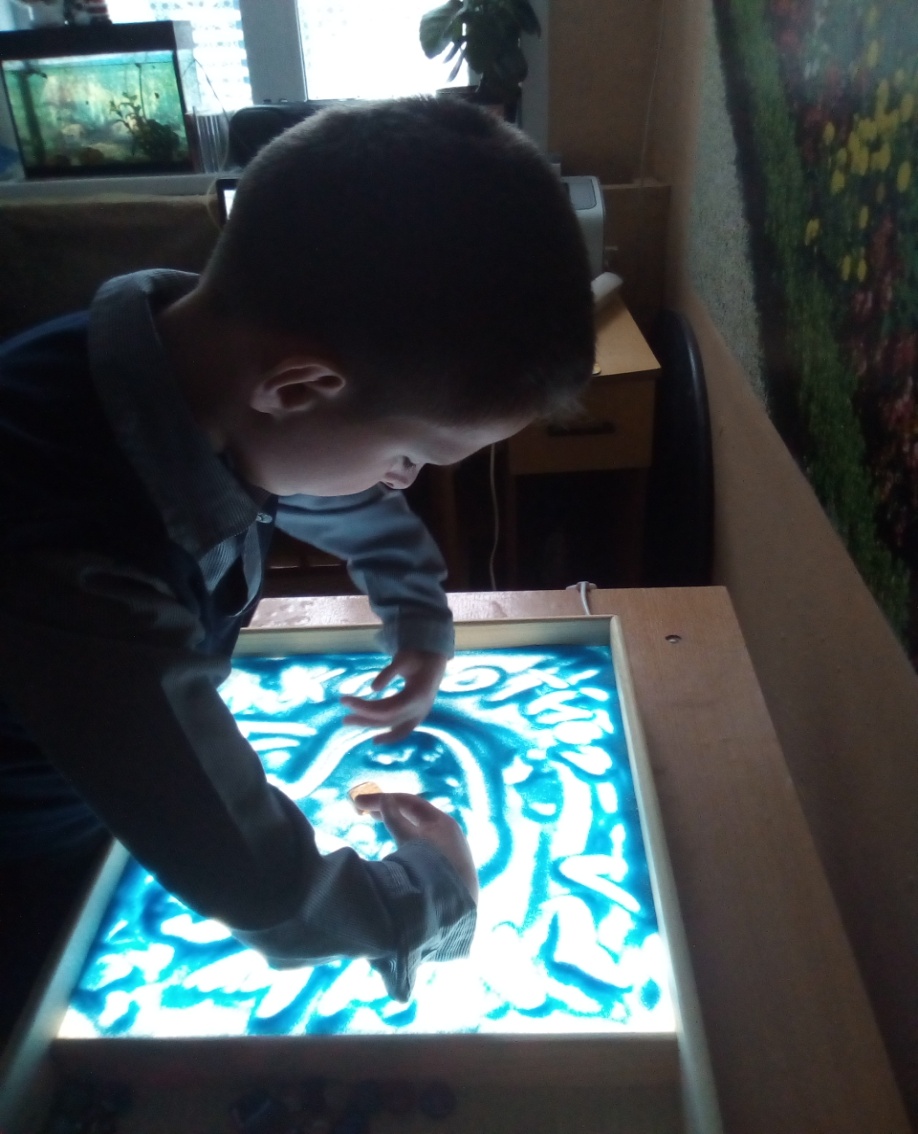 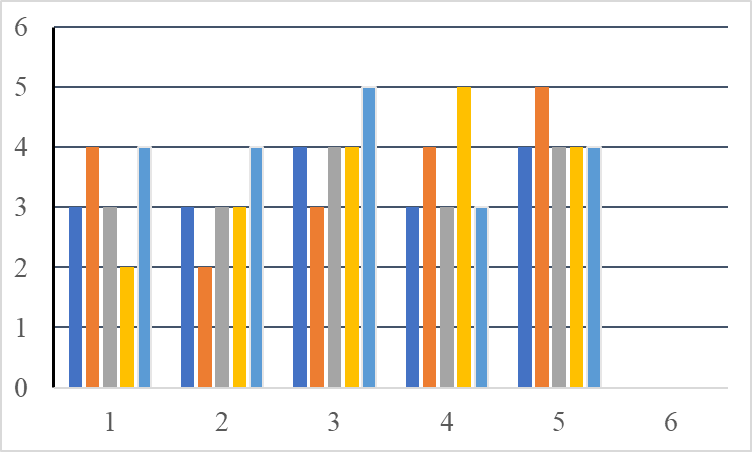 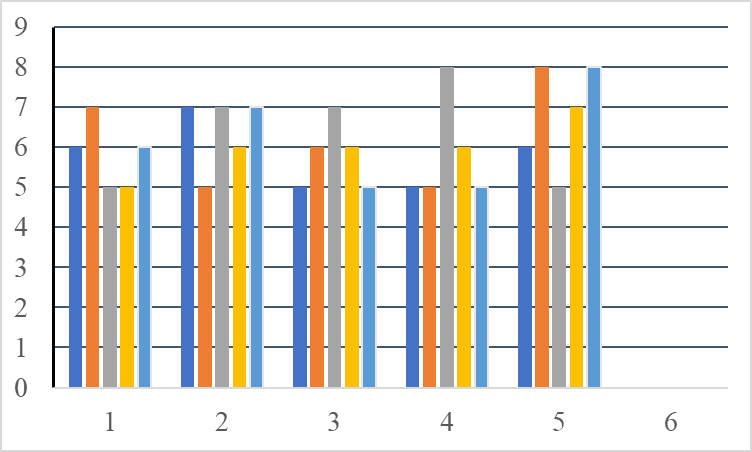 Уровень компетенции
Уровень компетенции
Внимание
Восприятие
Мышление
Память
Воображение
Первичная диагностика
Первичная диагностика
Результативность
Повторная диагностика
Методические рекомендации:
-Составление карты развития ребёнка(индивидуальные особенности  данного ребенка  
-Разработка индивидуального образовательного маршрута
-Создание на уроке и во время индивидуальной работы атмосферы особой доброжелательности, при опросе; 
-Снижение темпа письма с помощью работы по индивидуальной карточке с заданиями
- Разрешение дольше готовиться у доски; предложение учащемуся примерного плана ответа; 
-Разрешение пользоваться наглядными пособиями, помогающими излагать суть явления;
- Стимулирование оценкой, подбадриванием, похвалой.
-Включение в урок пальчиковой гимнастики и двигательных физкультминуток  
-Создание атмосферы особой доброжелательности при опросе
-Снижение темпа опроса, разрешение дольше готовиться у доски
-Предложения учащемуся примерного плана ответа
-Разрешение пользоваться наглядными пособиями помогающими излагать суть явления
-Стимулирование оценкой, подбадриванием, похвалой
-Применение мер поддержания интереса к слабоуспевающим с вопросами, выясняющими степень понимания ими учебного материала
-Привлечение их в качестве помощников при подготовке - тренажёров
-Привлечение к высказыванию предложения при проблемном обучении, к выводам и обобщениям или объяснению сути проблемы, высказанной сильным учеником
-Разбивка заданий на дозы, этапы, выделение в сложных заданиях ряда простых, ссылка на аналогичное задание, выполненное ранее
-Напоминание приема и способа выполнения задания
-Указание на необходимость актуализировать то или иное правило
-Ссылка на правила и свойства, которые необходимы для решения задач, упражнений
-Инструктирование о рациональных путях выполнения заданий, требованиях к их оформлению
-Стимулирование самостоятельных действий слабоуспевающих
-Более тщательный контроль за их деятельностью, указание на ошибки, проверка, исправления
-Выбор для домашнего задания наиболее рациональной системы упражнений( с наименьшими физическими затратами), а не механическое увеличение их числа
-Более подробное объяснение последовательности выполнения задания
-Предупреждение о возможных затруднениях, использование карточек-консультаций, карточек с направляющим планом действий.
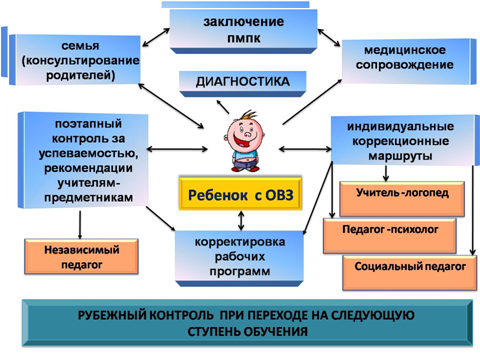 Нормативные документы
 Закон РФ от 29 декабря 2012 г. № 273-ФЗ «Об образовании в Российской Федерации»
 Национальная образовательная инициатива «Наша новая школа»Приказ Президента РФ от 04.02.2010 г. Москва ПР-271
 Федеральный  государственный  образовательный  стандарт  общего образования для обучающихся с ОВЗ.
 Постановление Главного санитарного врача РФ от 29 декабря 2010 г.№ 189 г.Москва «Об утверждении СанПиН 2.4.2.2821-10 «Санитарно-эпидемиологические требования к условиям и организации обучения в общеобразовательных учреждениях»», зарегистрировано в Минюсте РФ 3 марта 2011г, рег.№19993.
 Приказ Министерства образования и науки РФ от 30 августа 2013 г. N 1015 г. Москва "Об утверждении порядка организации и осуществления образовательной деятельности по основным общеобразовательным программам - образовательным программам начального общего, основного общего и среднего общего образования"
 План действий по модернизации общего образования на 2011-2015 гг. (утвержден распоряжением Правительства РФ от 7 сентября 2010 г. № 1507-р).
 Федеральный перечень учебников, рекомендованных Министерством образования и науки Российской Федерации к использованию в образовательном процессе в общеобразовательных учреждениях, на текущий учебный год .
 Приказ Минобрнауки РФ "Об утверждении федеральных требований к образовательным учреждениям в части минимальной оснащенности учебного процесса и оборудования учебных помещений" от 04.10.2010 № 986
 Приказ Министерства здравоохранения и социального развития Российской Федерации от 26 августа 2010 г. № 761н. «Об утверждении Единого квалификационного справочника должностей руководителей, специалистов и служащих», раздел «Квалификационные характеристики должностей работников образования», зарегистрирован в Минюсте РФ 6октября 2010 г., регистрационный № 18638.
  Федеральный закон от 24 июля 1998 г. № 124-ФЗ «Об основных гарантиях прав ребенка в Российской Федерации»
 Указ Президента РФ "О национальной стратегии действий в интересах детей на 2012-2017 годы"
 Приказ Минобрнауки России от 12.03.2014 № 177 "Об утверждении порядка и условий осуществления перевода обучающихся из одной организации,  осуществляющей  образовательную  деятельность  по образовательным программам начального общего, основного общего и среднего общего образования, в другие организации, осуществляющие образовательную  деятельность  по  образовательным  программам соответствующих уровня и направленности"
 Приказ Минобрнауки России от 22.01.2014 № 32 "Об утверждении порядка приема граждан на обучение по образовательным программам начального общего, основного общего и среднего общего образования" 
 Положение о психолого-медико-педагогической комиссии (утверждено приказом Министерства образования и науки РФ от 20.09.2013 № 1082) 
 Порядок организации и осуществления образовательной деятельности по основным  общеобразовательным  программам  -  образовательным программам начального общего, основного общего и среднего общего образования (утвержден приказом Министерства образования и науки РФ от 30.08.2013 N 1015 в ред. от 28.05.2014 № 598)
 Порядок организации и осуществления образовательной деятельности по дополнительным образовательным программам (утвержден приказом Министерства образования и науки РФ от 29 августа 2013 г. N 1008)
Спасибо за внимание !